Statusbericht Projekt xy
Name
Datum
nag+ Werkzeuge
Gerne unterstützen wir Dich in Deinen Projekten.
Wir entwickeln unsere Werkzeuge auf Basis unserer Projekterfahrung und den Feedbacks der Nutzer stetig weiter.
Hast du Wünsche oder Ideen, um das Werkzeug zu verbessern? Schreib uns an community@nag.ch
Mehr nag+ Werkzeuge, Tipps und Impulse für Deine Projekte findest Du hier
Die korrekte Anwendung unserer Tools liegt in Deiner Verantwortung. Aus fehlerhafter Anwendung kann kein Anspruch an nag informatik abgeleitet werden.
2
Statusbericht Projekt xy
Berichtszeitraum: xx.xx.xx – xx.xx.xx
Projektübersicht / Key Facts
Benötigte Entscheide
E1: 
E2: 
E3:
Aktuelle Herausforderungen
xy
xy
xy
MS_1: Bezeichnung
XX.XXX.XXXX
MS_2: Bezeichnung
XX.XXX.XXXX
MS_3: Bezeichnung
XX.XXX.XXXX
MS_4: Bezeichnung
XX.XXX.XXXX
MS_5: Bezeichnung
XX.XXX.XXXX
MS_6: Bezeichnung
XX.XXX.XXXX
heute
Meilensteine
Status
Fortschritte
aktuelle Aktivitäten
xy
xy
Kosten
Termine
SOLL	CHF XXX‘XXX
IST	CHF XXX‘XXX
GAP	CHF XXX‘XXX (-X%)
MS_1	XX.XX.2021
MS_2	XX.XX.2021
MS_3	XX.XX.2021
Inhalte
Risiken (Top 5)
Thema A
Thema B
Thema C
Thema D
Thema E
R01	XXXX
R02	XXXX
R03	XXXX
R04	XXXX
R05	XXXX
3
Statusbericht Projekt xy, Datum
[Speaker Notes: Mit Doppelklick auf die Ampelfarbe kann die Farbe geändert werden: Rechte Maustaste, Füllung, „dunkelgrau“ auswählen um Farbe zu entfernen oder unter Standardfarbe die Farbe rot, orange oder grün auswählen. Es sollte immer nur eine Farbe gewählt werden]
Geplante Massnahmen bei Status rot/gelb:
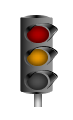 Folgende Massnahmen (für die Kategorien Kosten, Inhalt, Termine) sind geplant / eingeleitet und müssen laufend überprüft werden. Für die Kategorie Risiken empfehlen wir die Verwendung der separaten Risikoanalyse.
Statusbericht Projekt xy, Datum
4
[Speaker Notes: Mit Doppelklick auf die Ampelfarbe kann die Farbe geändert werden: Rechte Maustaste, Füllung, „dunkelgrau“ auswählen um Farbe zu entfernen oder unter Standardfarbe die Farbe rot, orange oder grün auswählen. Es sollte immer nur eine Farbe gewählt werden]